Using Satellite Data to Identify Neighborhoods Vulnerable to Extreme Heat for Equitable Climate Mitigation and Planning
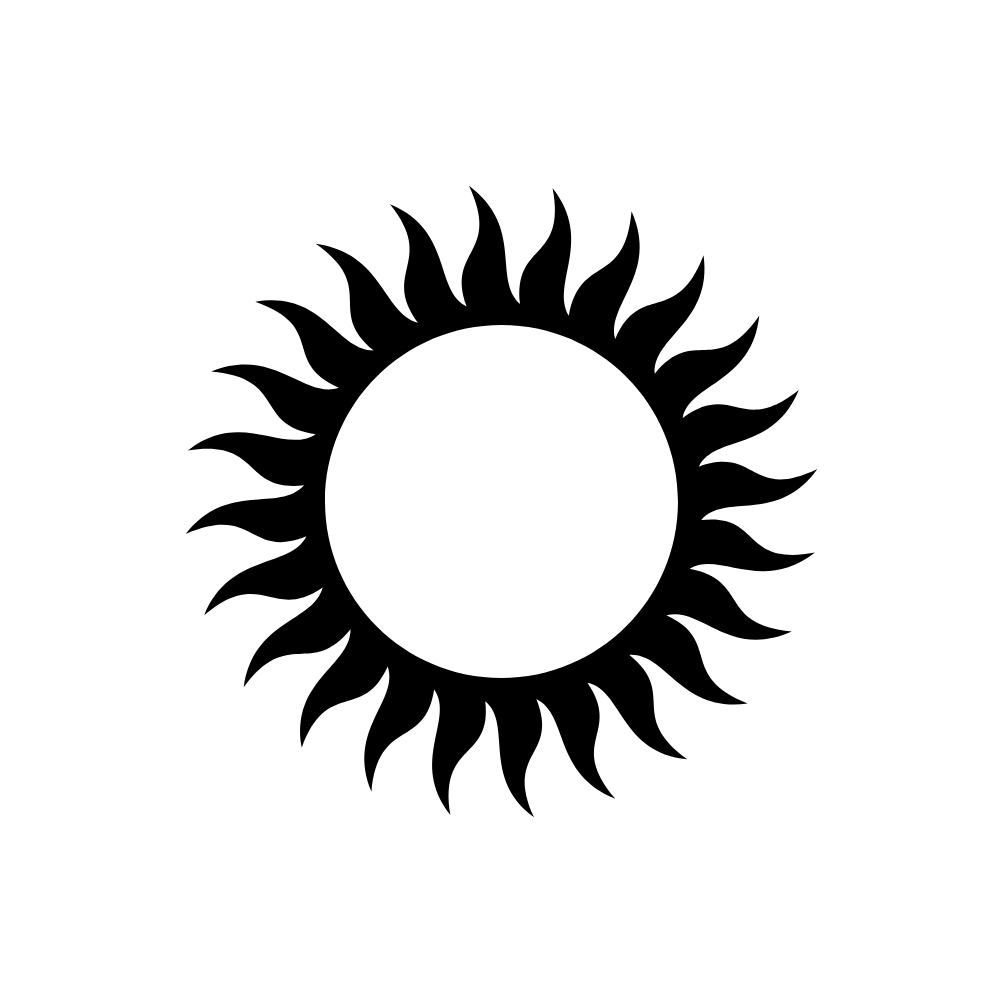 COMMUNITY BACKGROUND
ENVIRONMENTAL JUSTICE
Which communities in Wichita are most vulnerable to EXTREME
HEAT?
Wichita Climate
Wichita’s Climate Adaptation and Mitigation Plan in development
Addressing systemic, 
historical environmental inequities
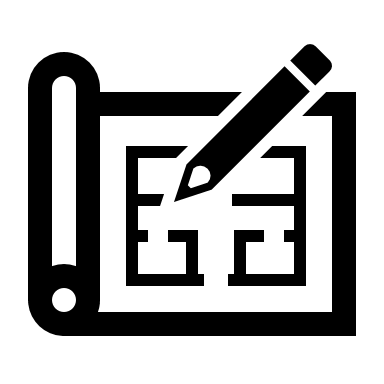 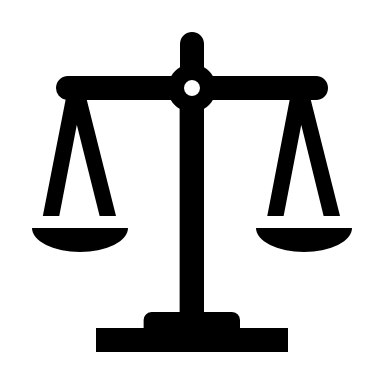 Decreasing tree cover in the city
Community members as equal partners
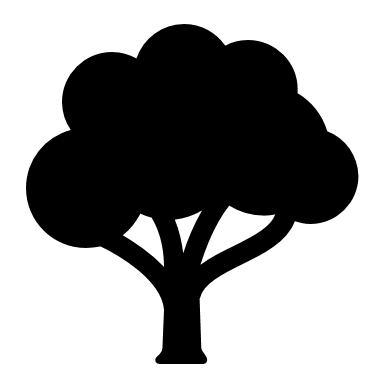 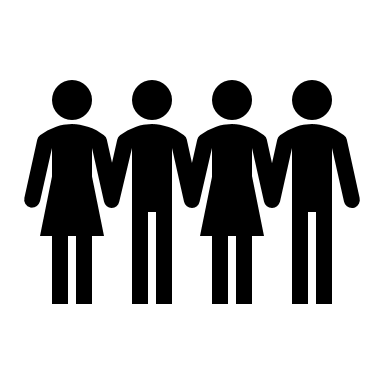 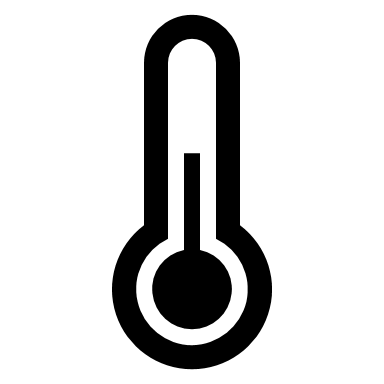 More extreme and frequent heat events
Action-oriented; 
calls for change
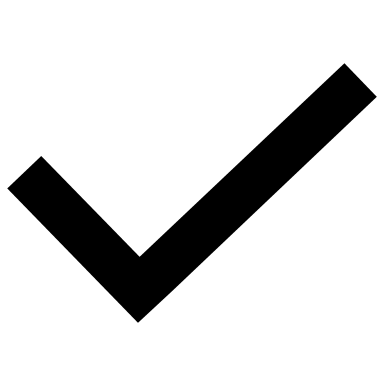 Heat Risk disproportionately affects 
minority and underserved communities
CITY LEVEL TREE CANOPY
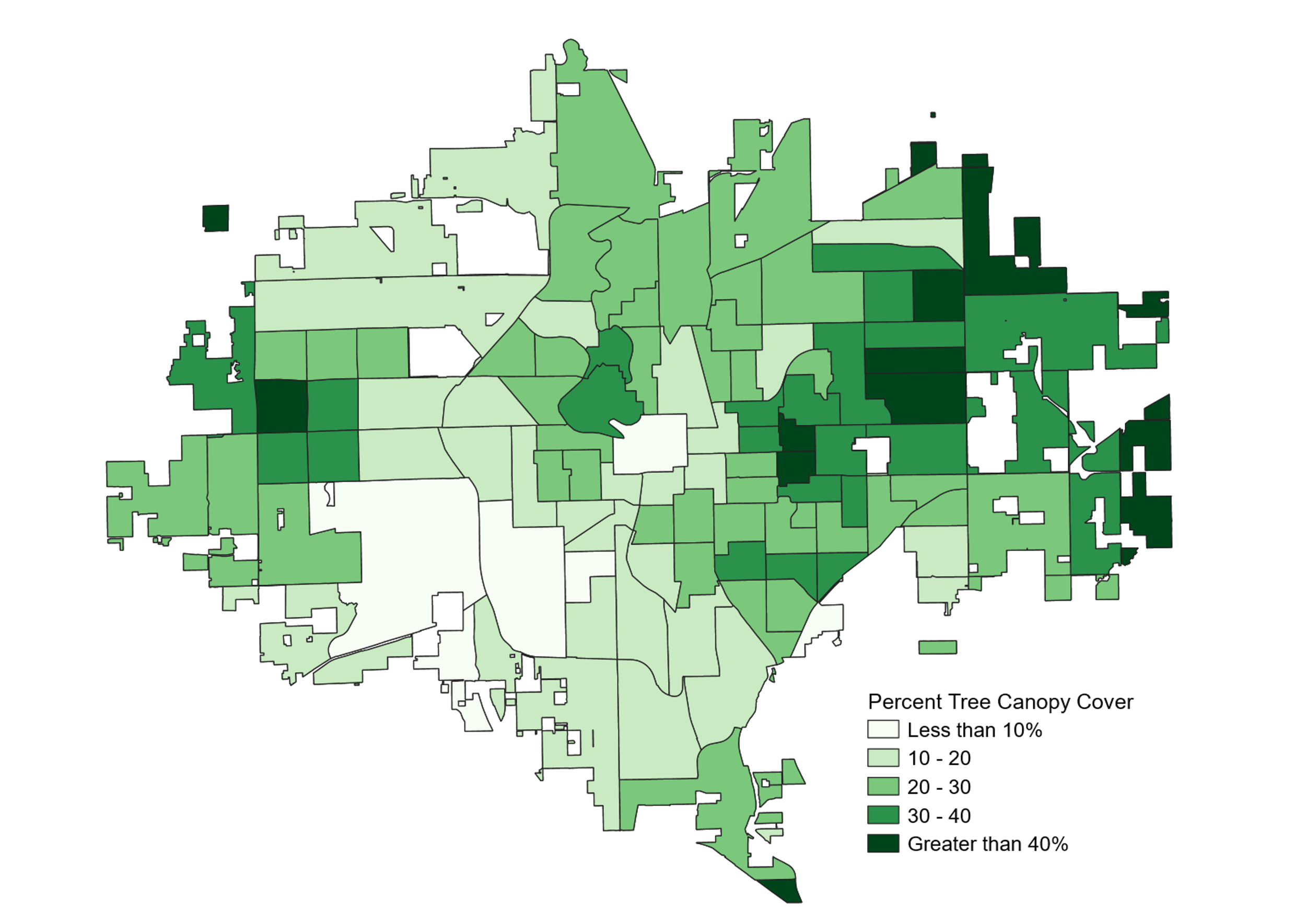 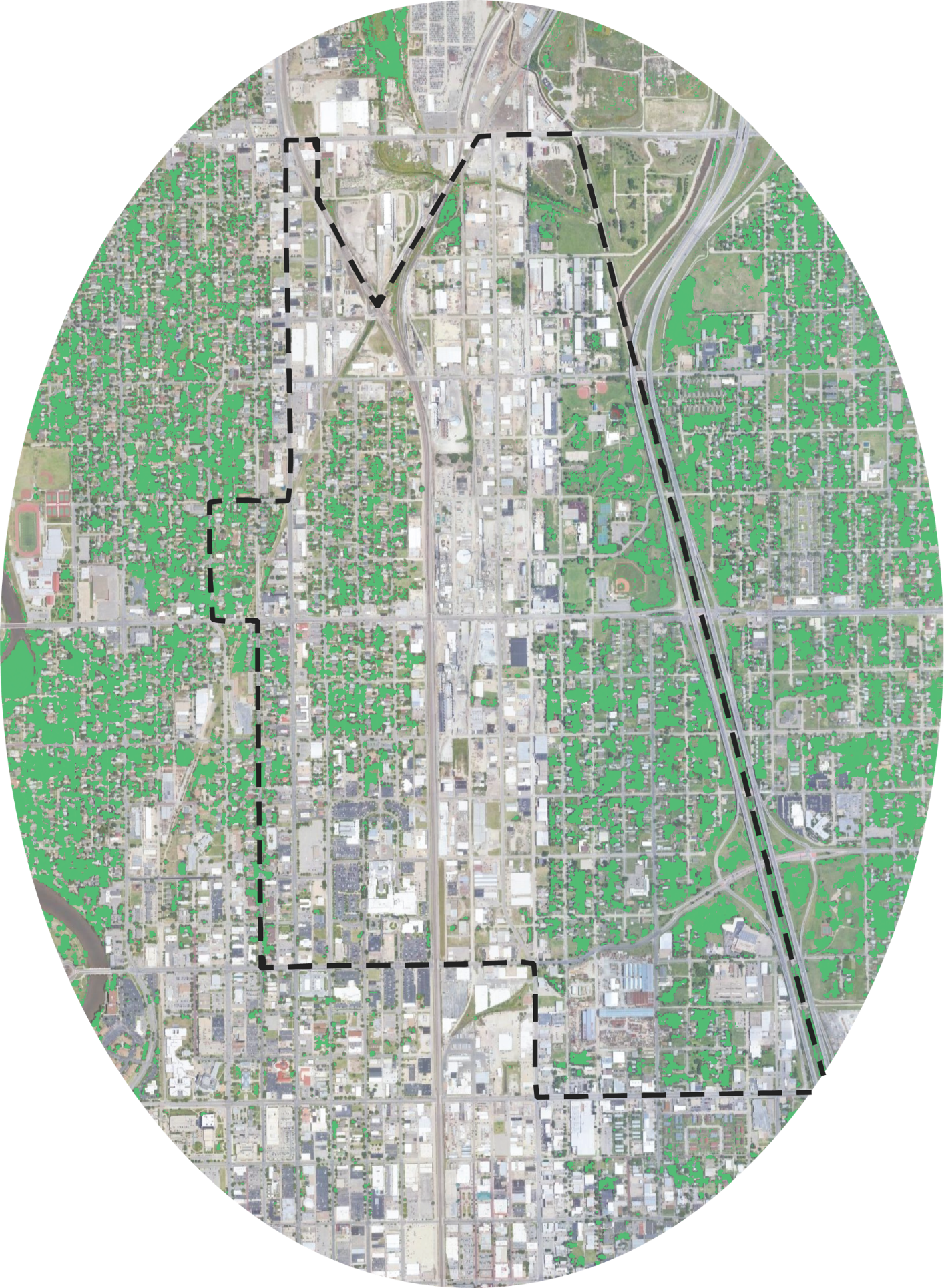 Vulnerabillity map for whole city
For instance, in this census tract:
Historically: redlined by HOLC
Today:
28% are below poverty line
78% are non-white
Environmental Risks: 
Heavy metal contamination Superfund site 
Limited tree canopy cover
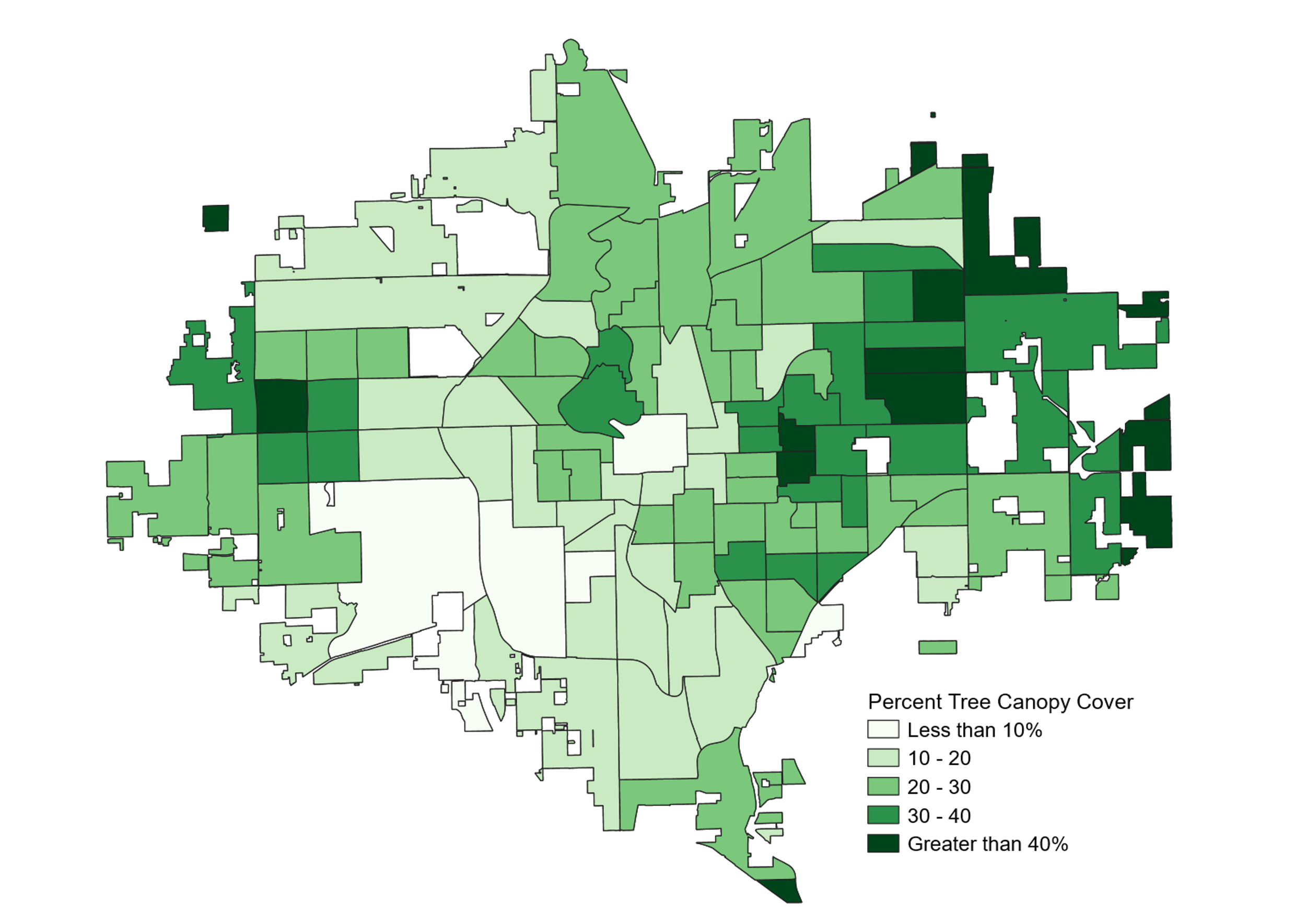 Percent Tree Canopy Cover
Less than 10%
Source: Google Imagery base map
        PlanetScope imagery for pixel 
 classification courtesy of Planet Labs, Inc.
10 – 20
20 – 30
0                         2.5                    5mi
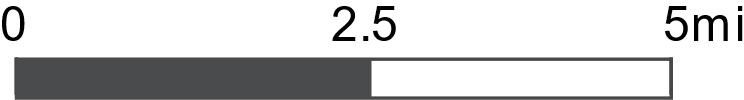 30 – 40
Greater than 40%
CITY LEVEL HEAT RISK
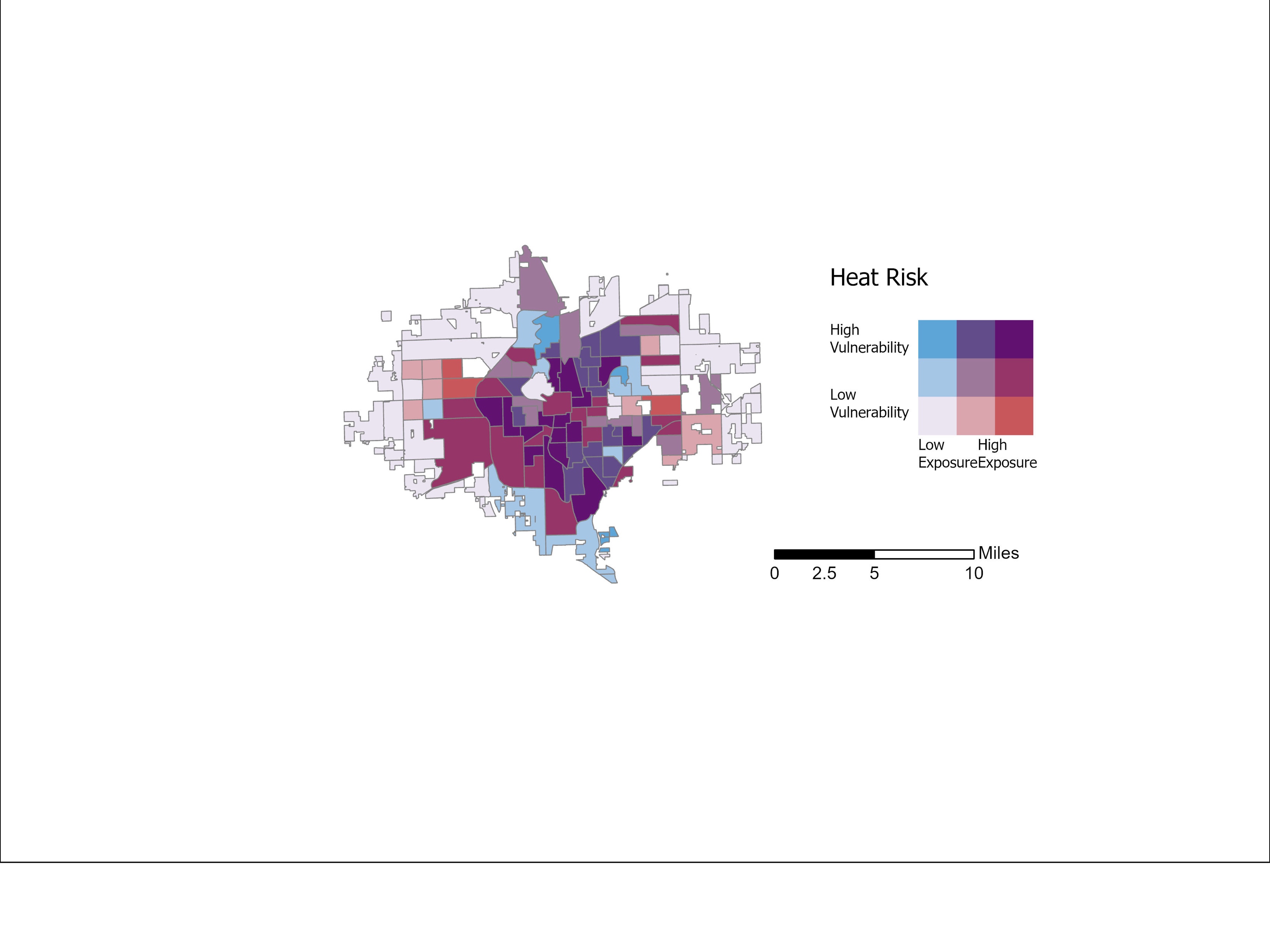 The City of Wichita can 
better allocate heat mitigation resources (tree planting) based on identified high-risk areas
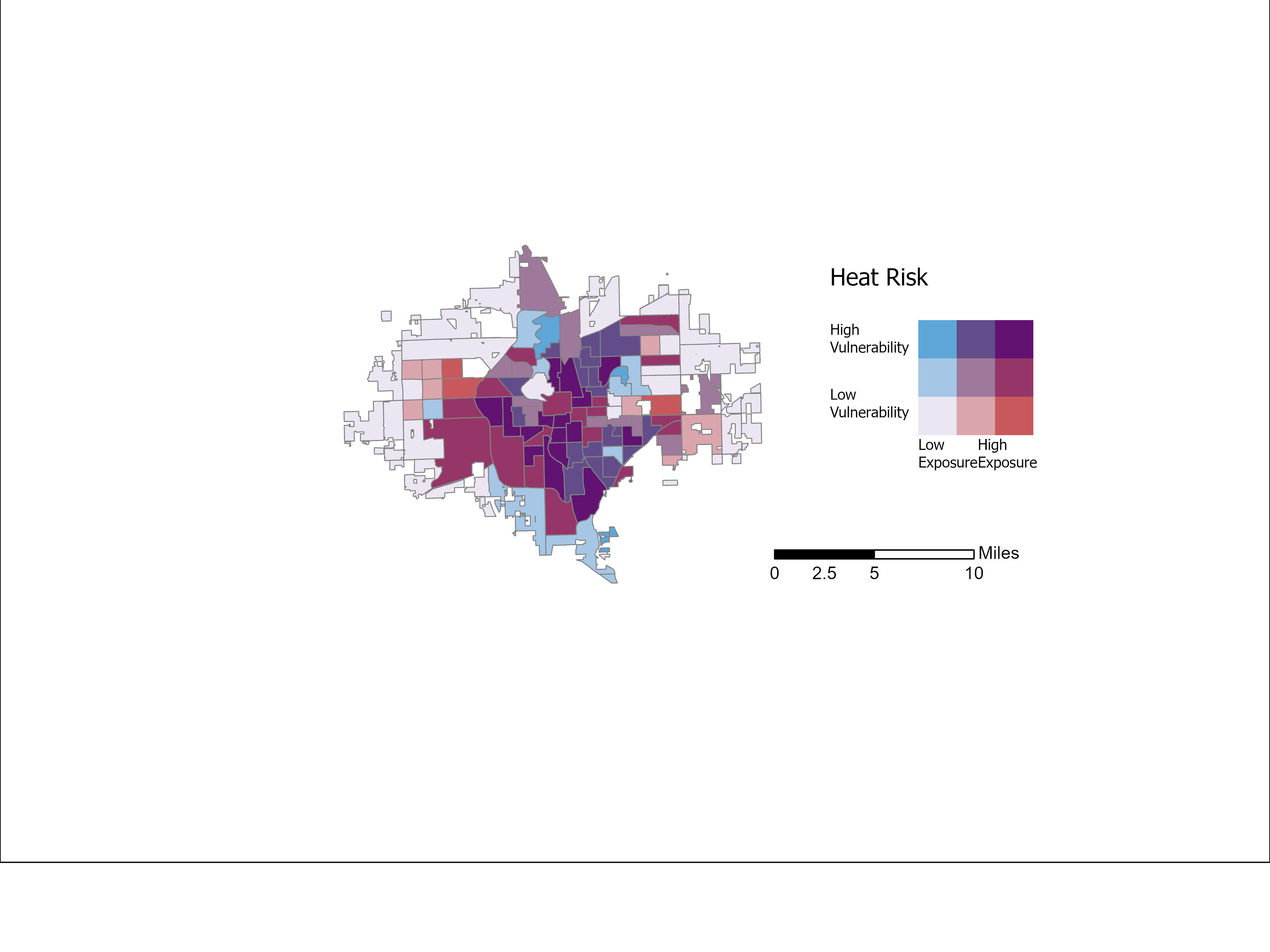 High Vulnerability
Earth Observations
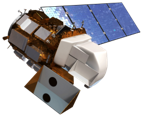 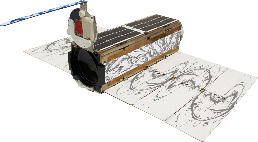 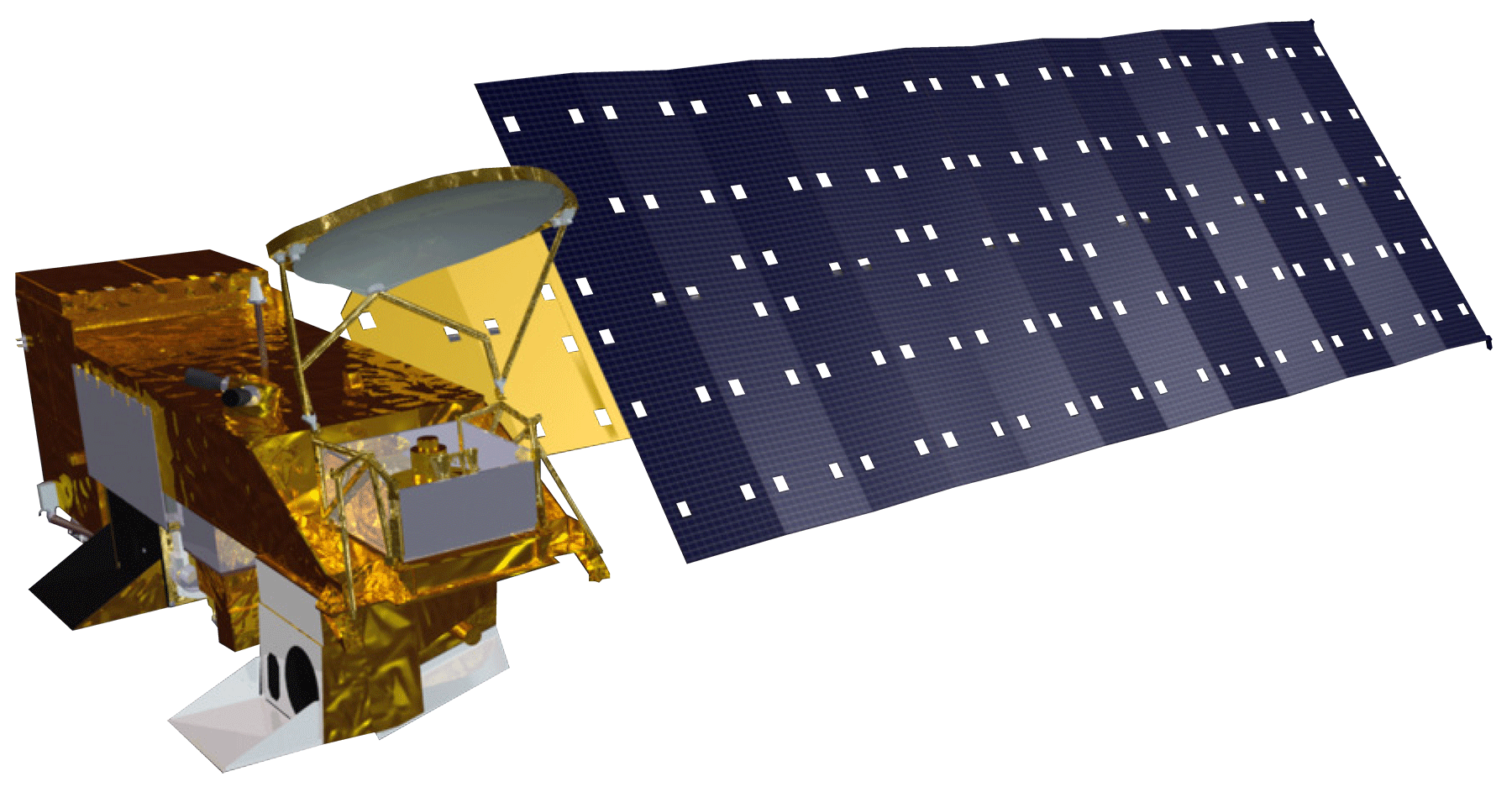 Low Vulnerability
Team Members
Low 
Exposure
High 
Exposure
Aqua MODIS
PlanetScope
Landsat 8 OLI/TIRS
Acknowledgements
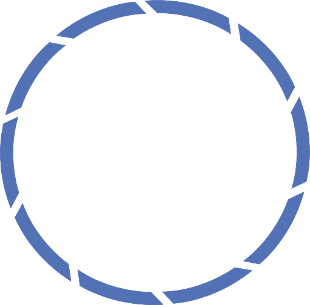 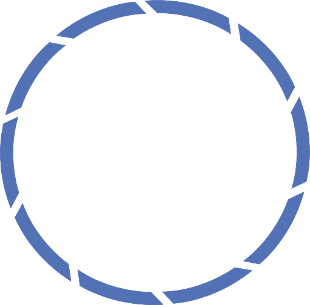 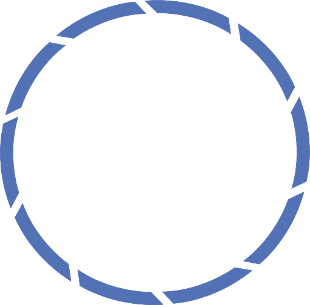 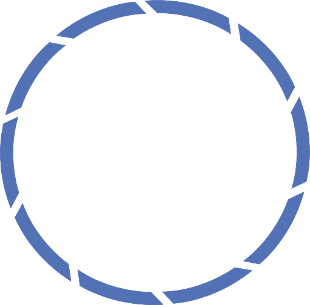 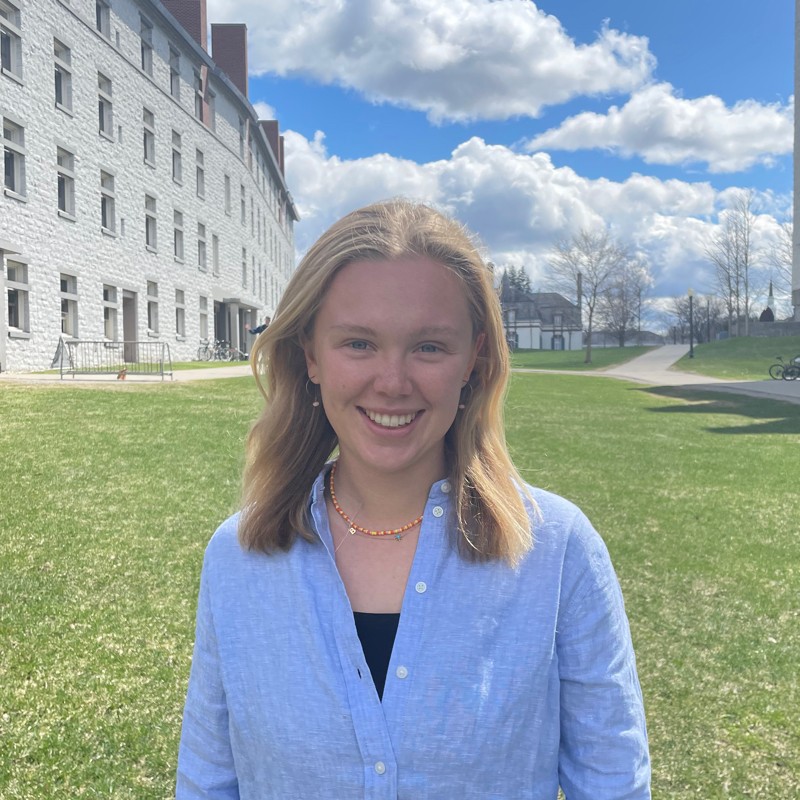 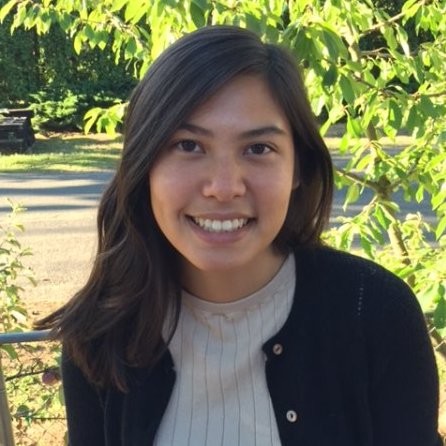 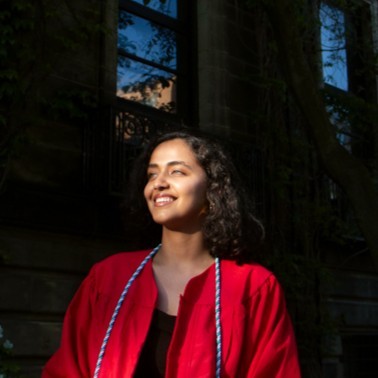 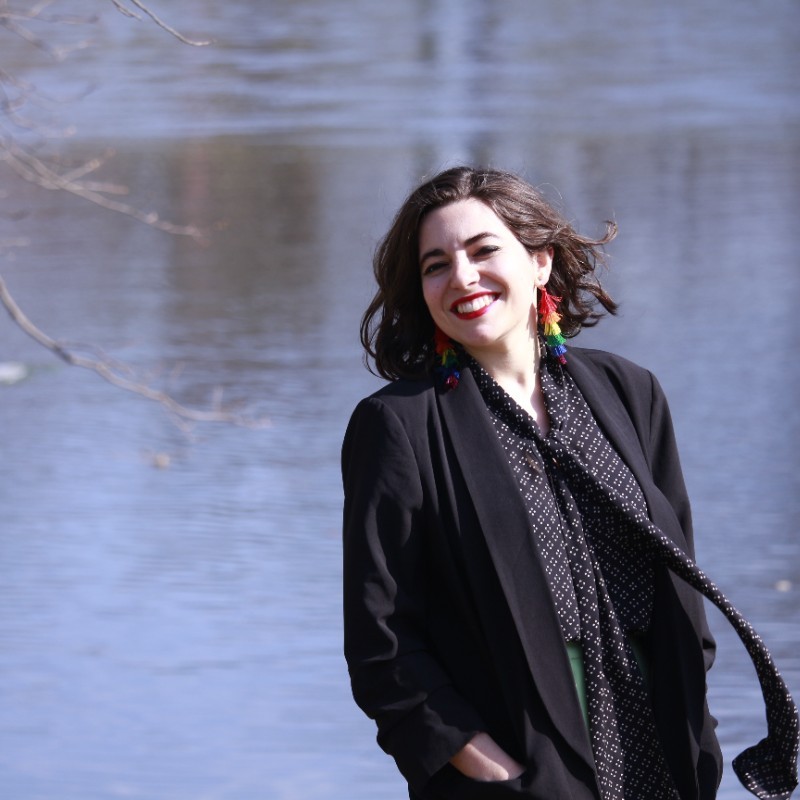 Advisors: Dr. Kent Ross & Lauren Childs-Gleason (NASA Langley)
Partners: Nina Rasmussen (City of Wichita)
Fellow: Marco Vallejos
Assistant Fellow: Remi Work
Image Credits: evi1000(The Noun Project)
Brooke Laird 
(Project Lead)
Melissa Ashbaugh
Muskaan Khemani
Sadie Murray
Virtual Environmental Justice
[Speaker Notes: Image: Sunrise by evi1000
Source: https://thenounproject.com/icon/sunrise-1806809/ 
Image: Aerial imagery 
Source: Google Imagery base map + PlanetScope imagery for pixel classification courtesy of Planet Labs, Inc.]